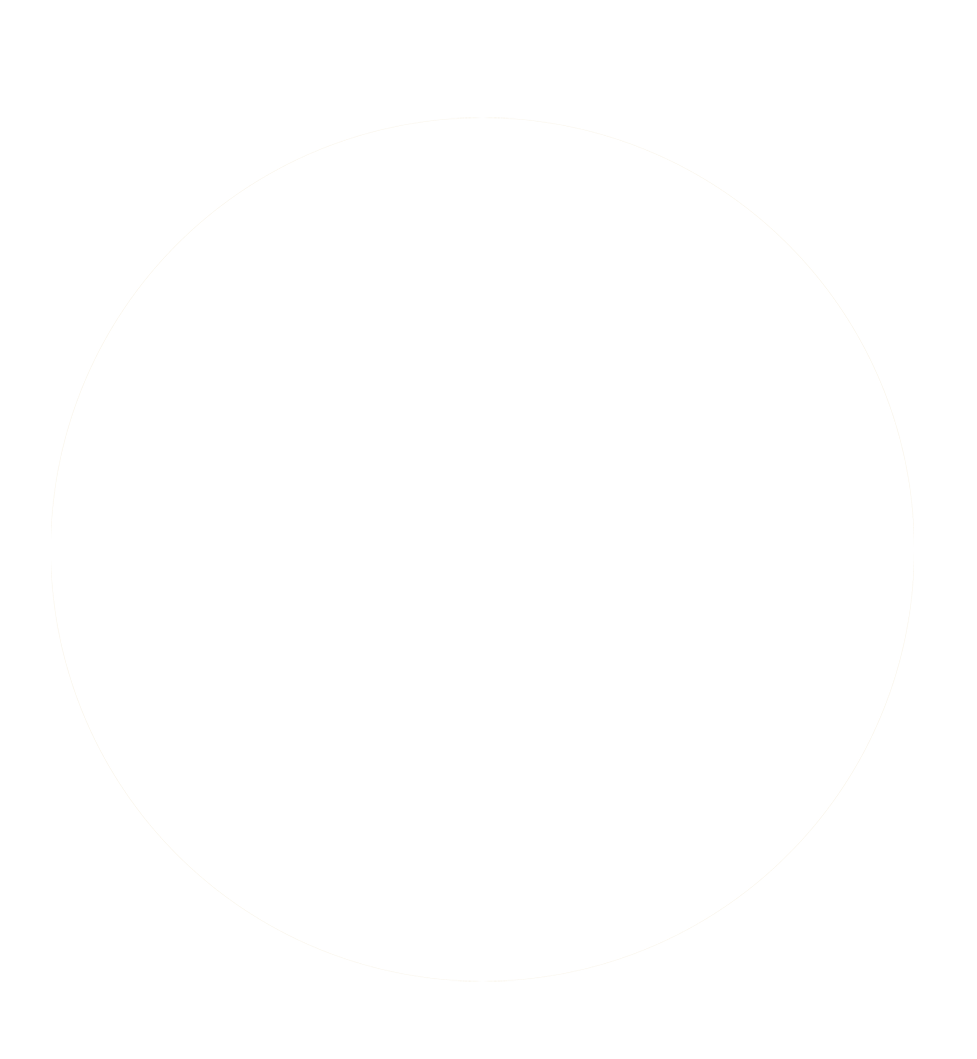 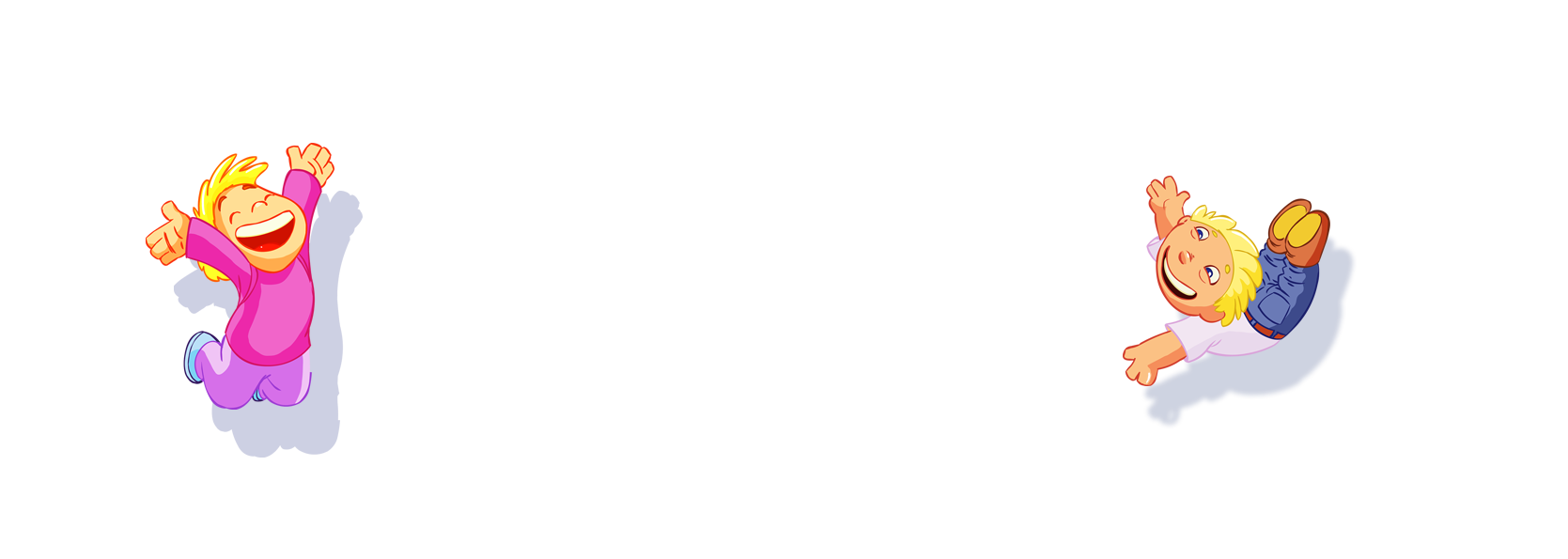 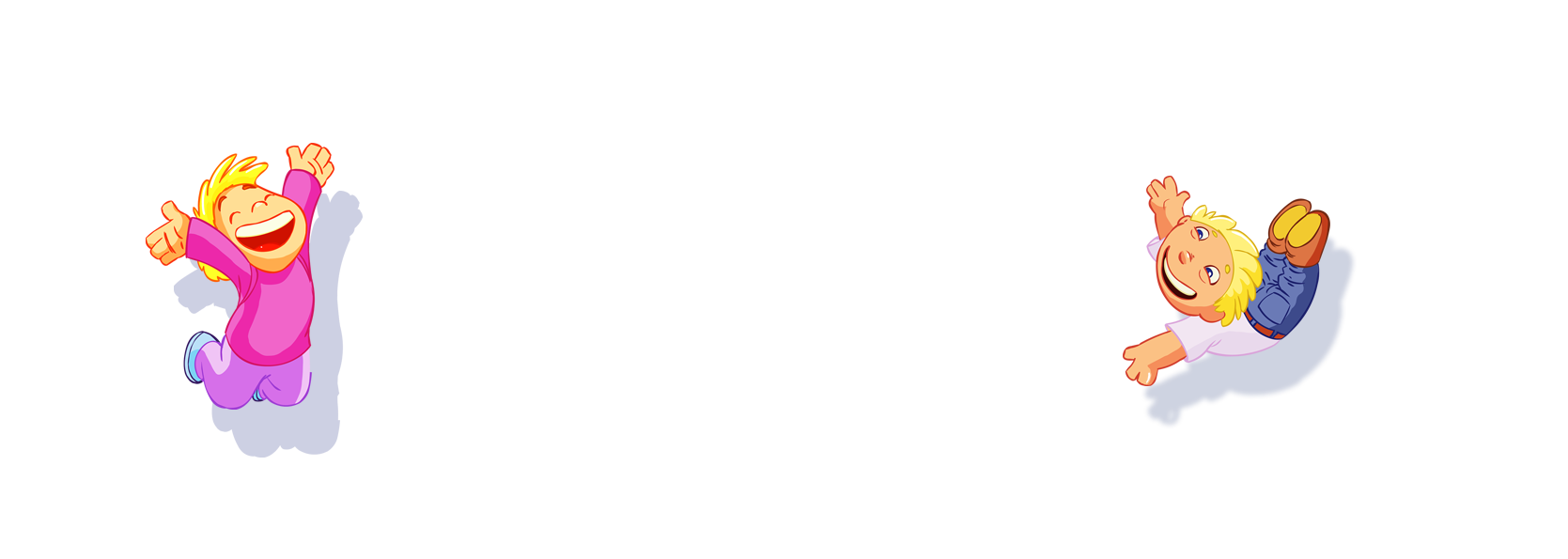 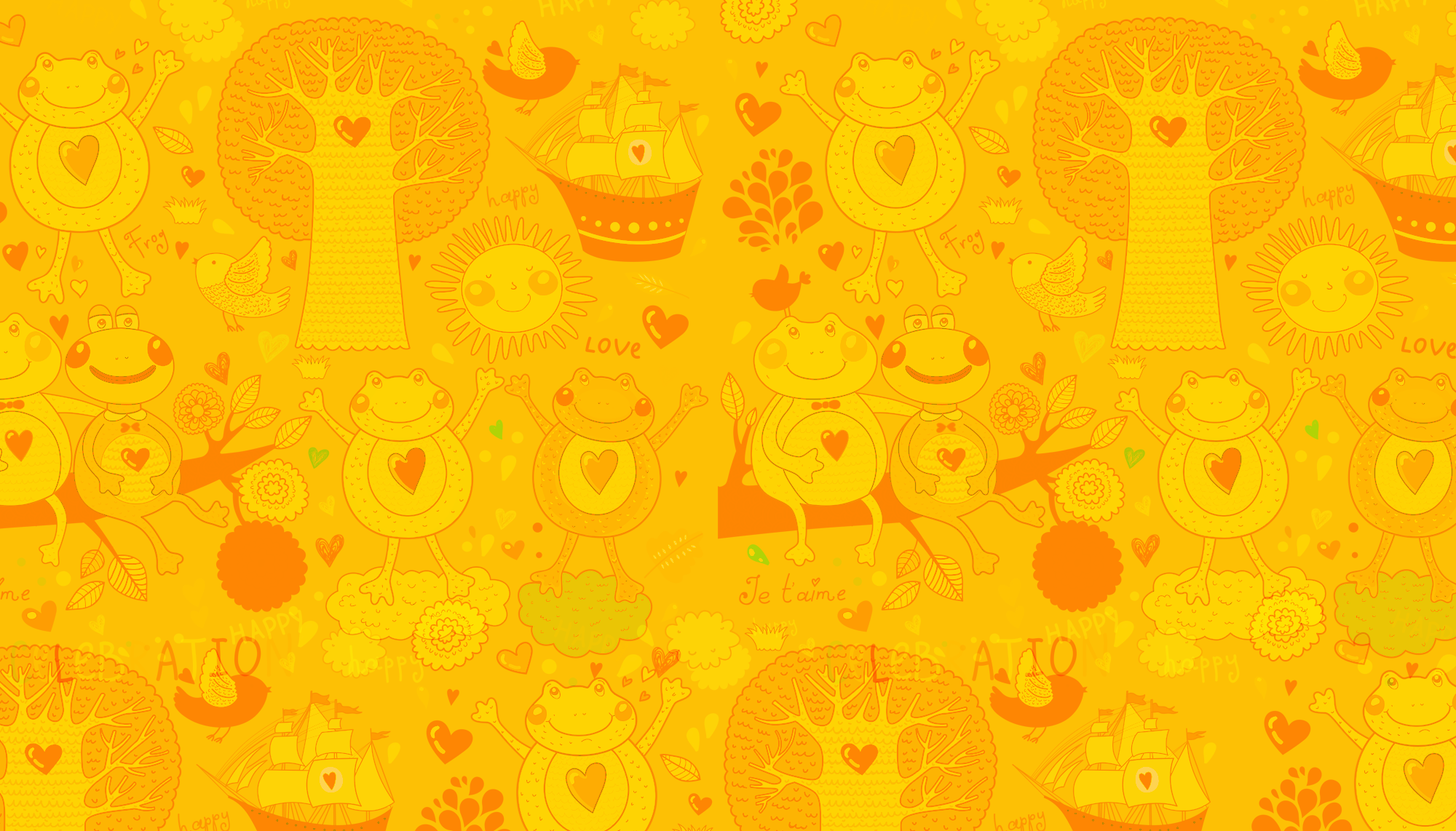 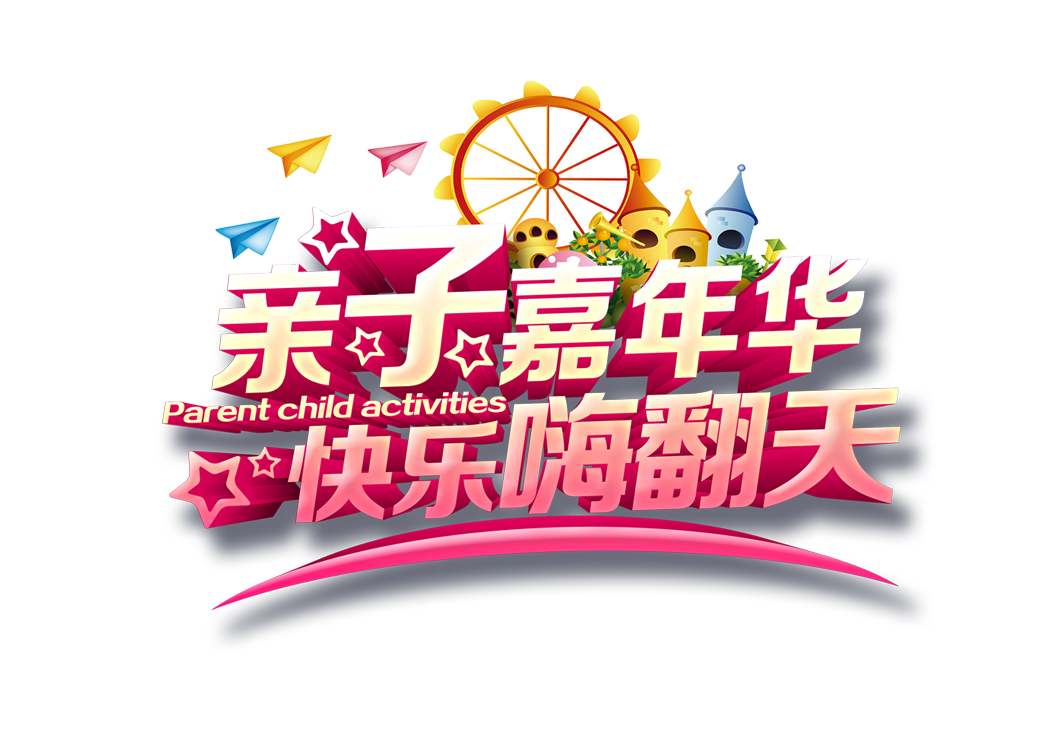 CHÀO MỪNG CÁC EM ĐẾN VỚI TIẾT
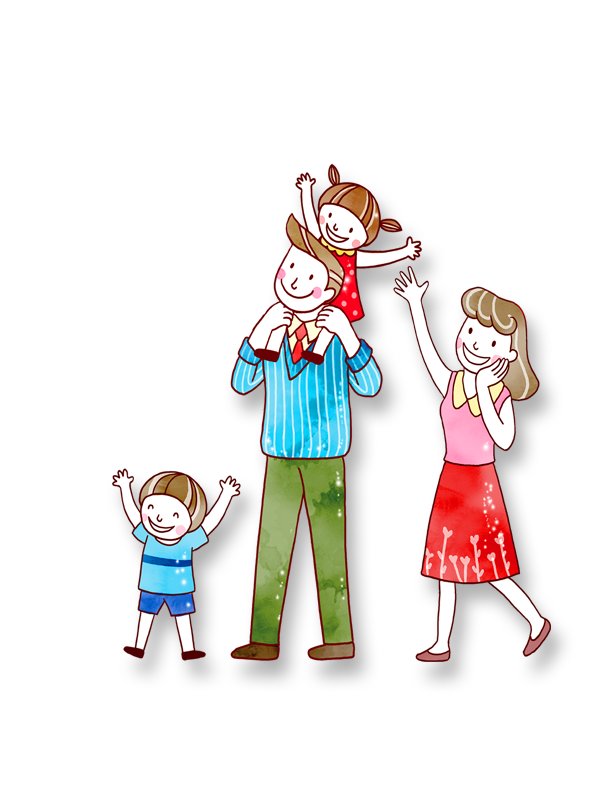 TIẾNG VIỆT LỚP 1
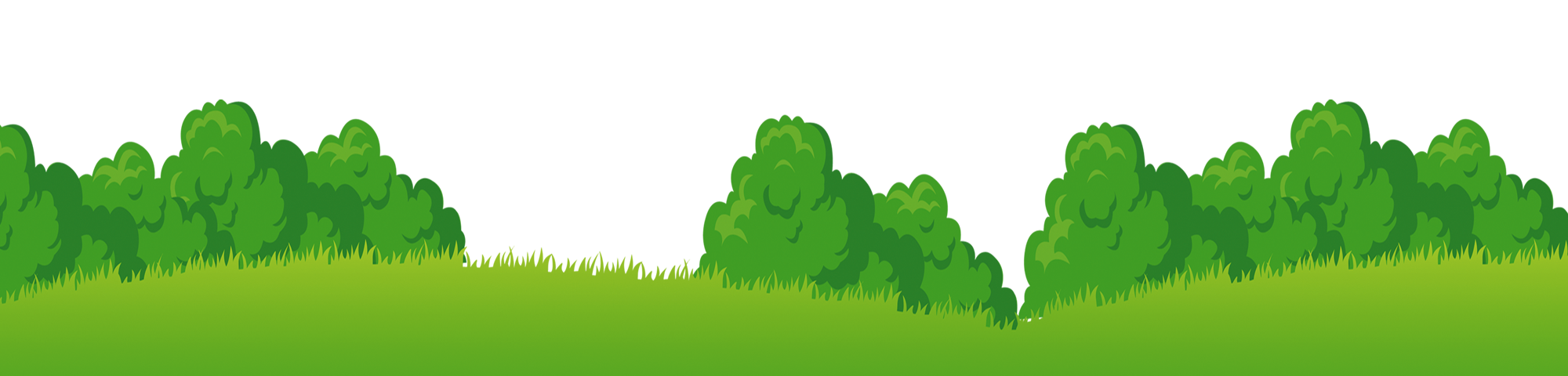 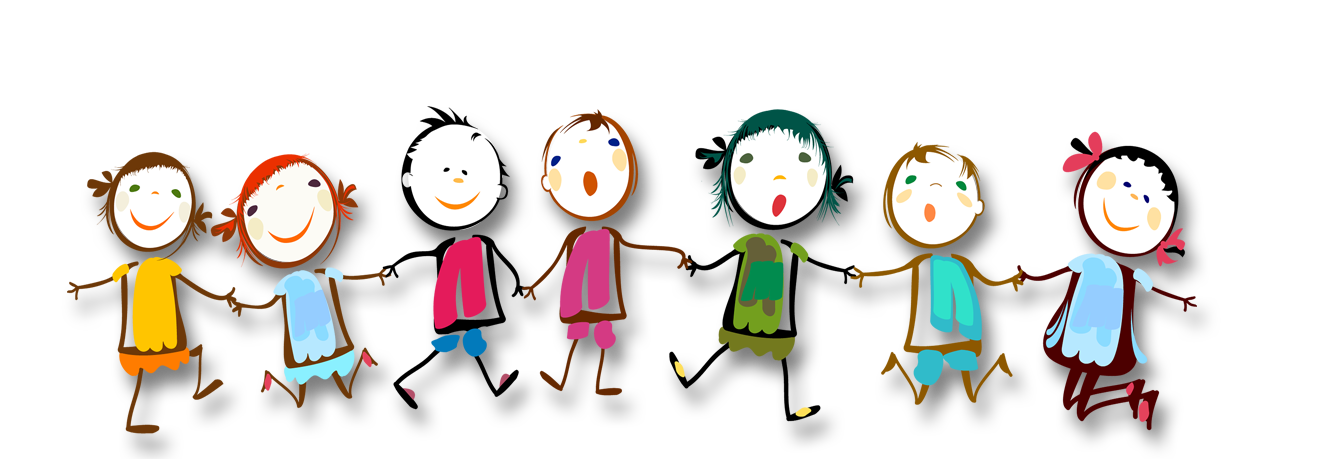 BÀI CŨ:
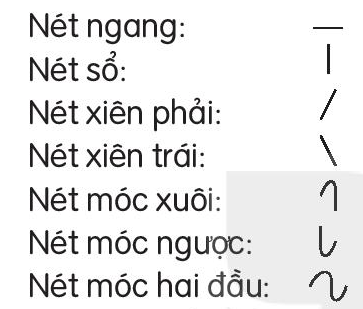 Nét cong hở phải
Cao: 2 ô li
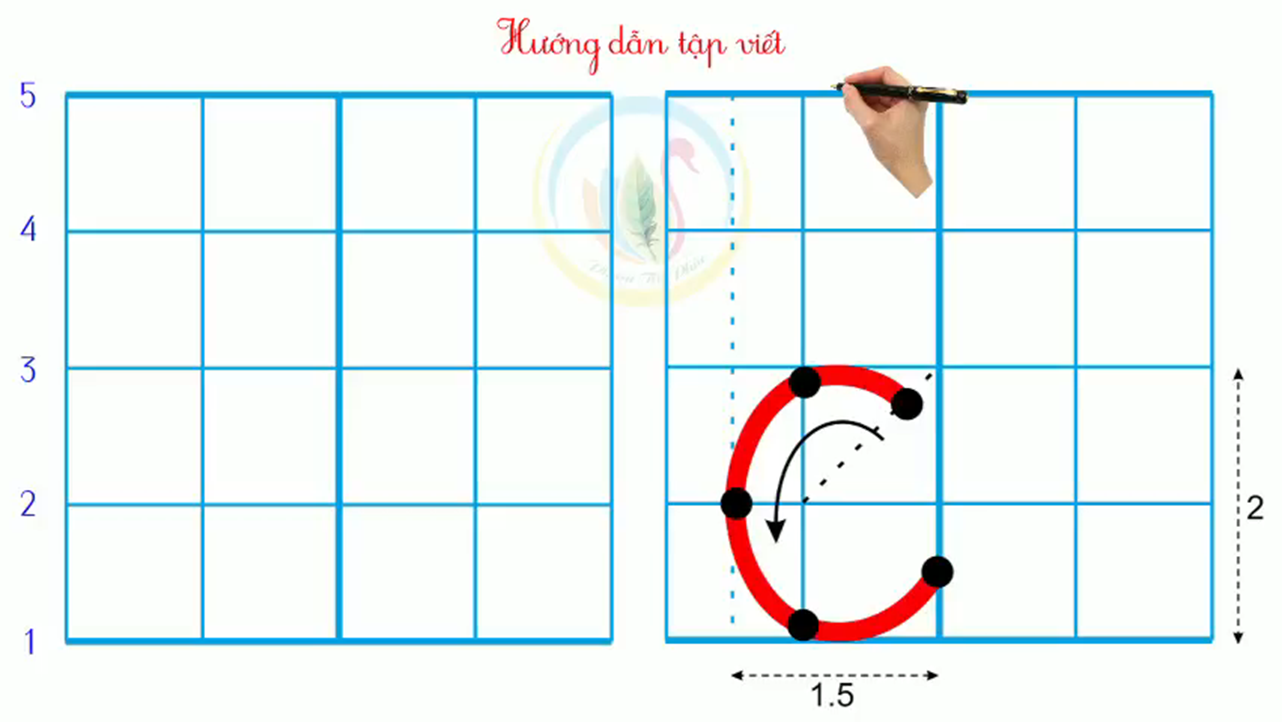 Rộng: 1 ô li rưỡi
Điểm đặt bút ở dưới đường kẻ ngang 3.
Điểm dừng bút ở giữa đường kẻ ngang 1 và 2.
Nét cong hở phải
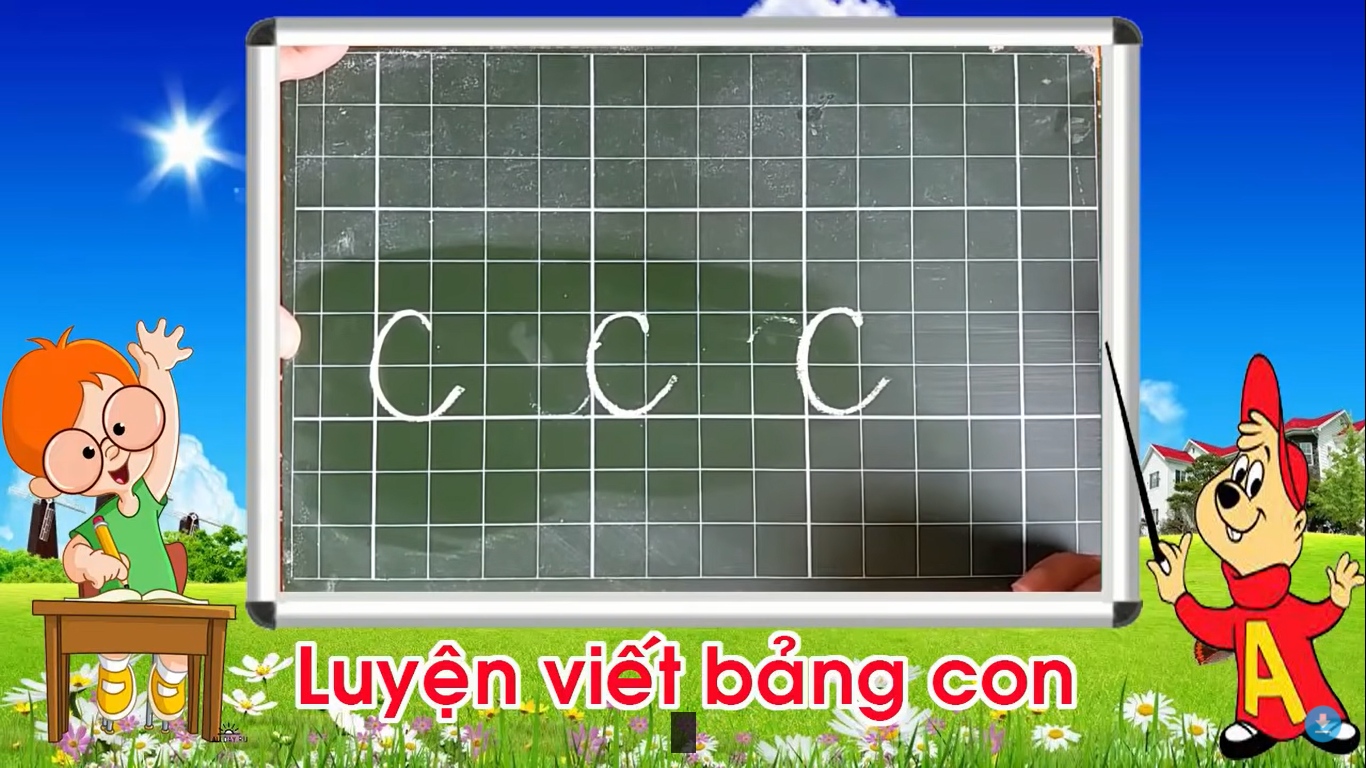 Nét cong hở trái
Cao: 2 ô li
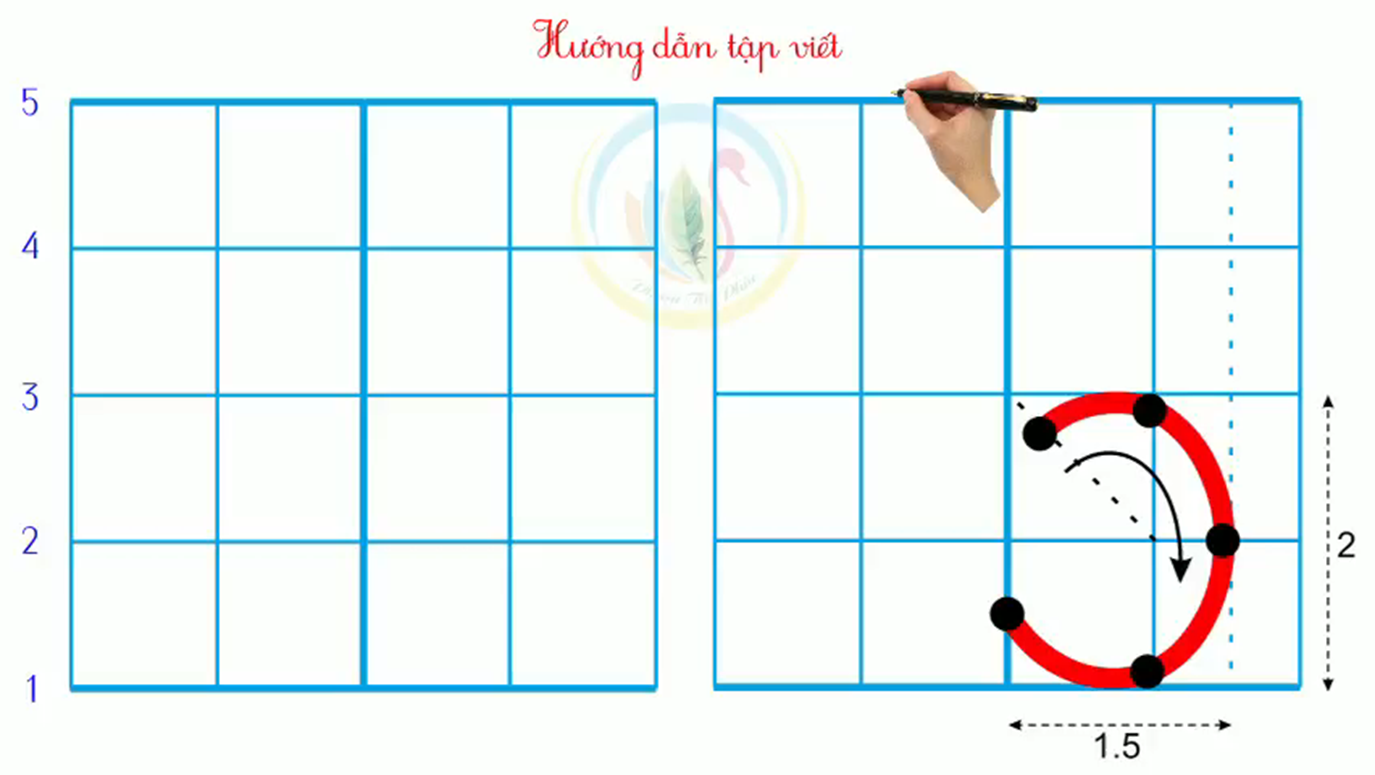 Rộng: 1 ô li rưỡi
Điểm đặt bút ở dưới đường kẻ ngang 3.
Điểm dừng bút ở giữa đường kẻ ngang 1 và 2.
Nét cong hở trái
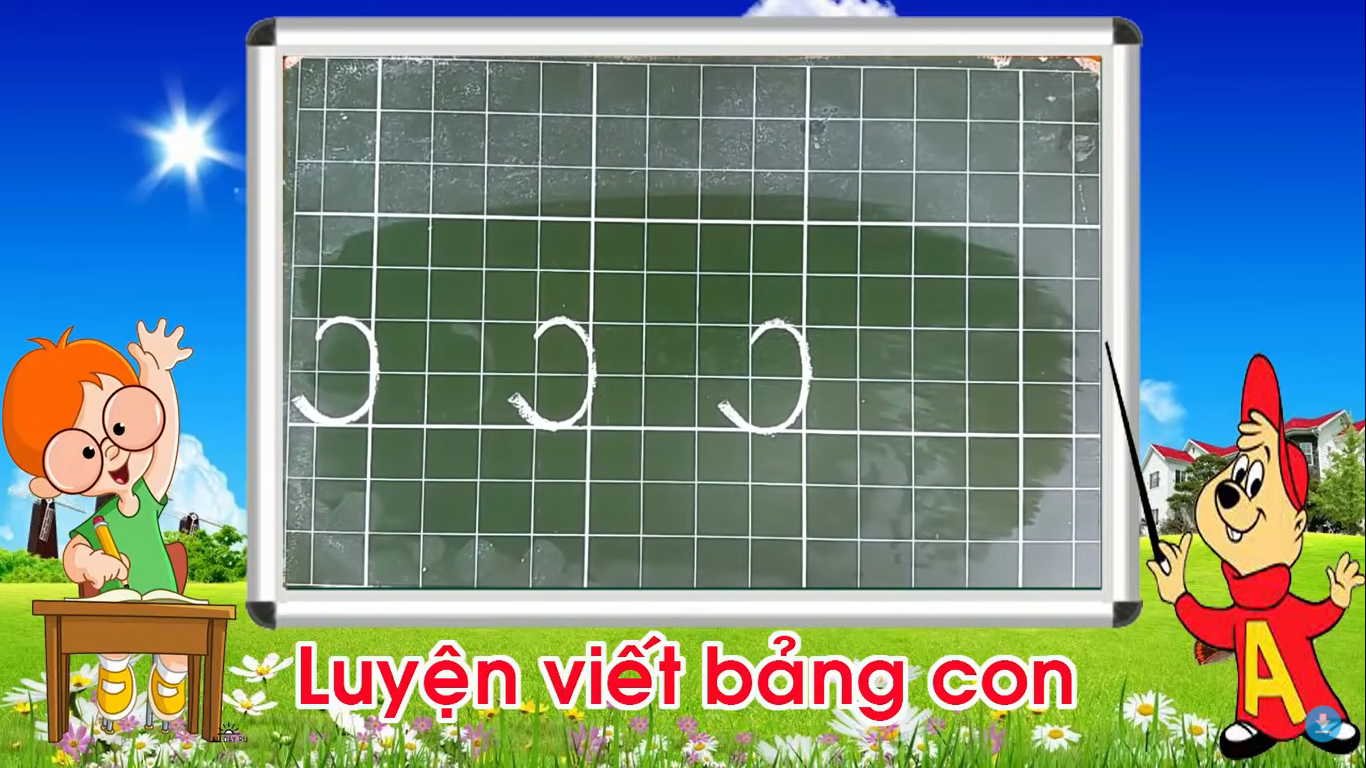 Nét cong kín
Cao: 2 ô li
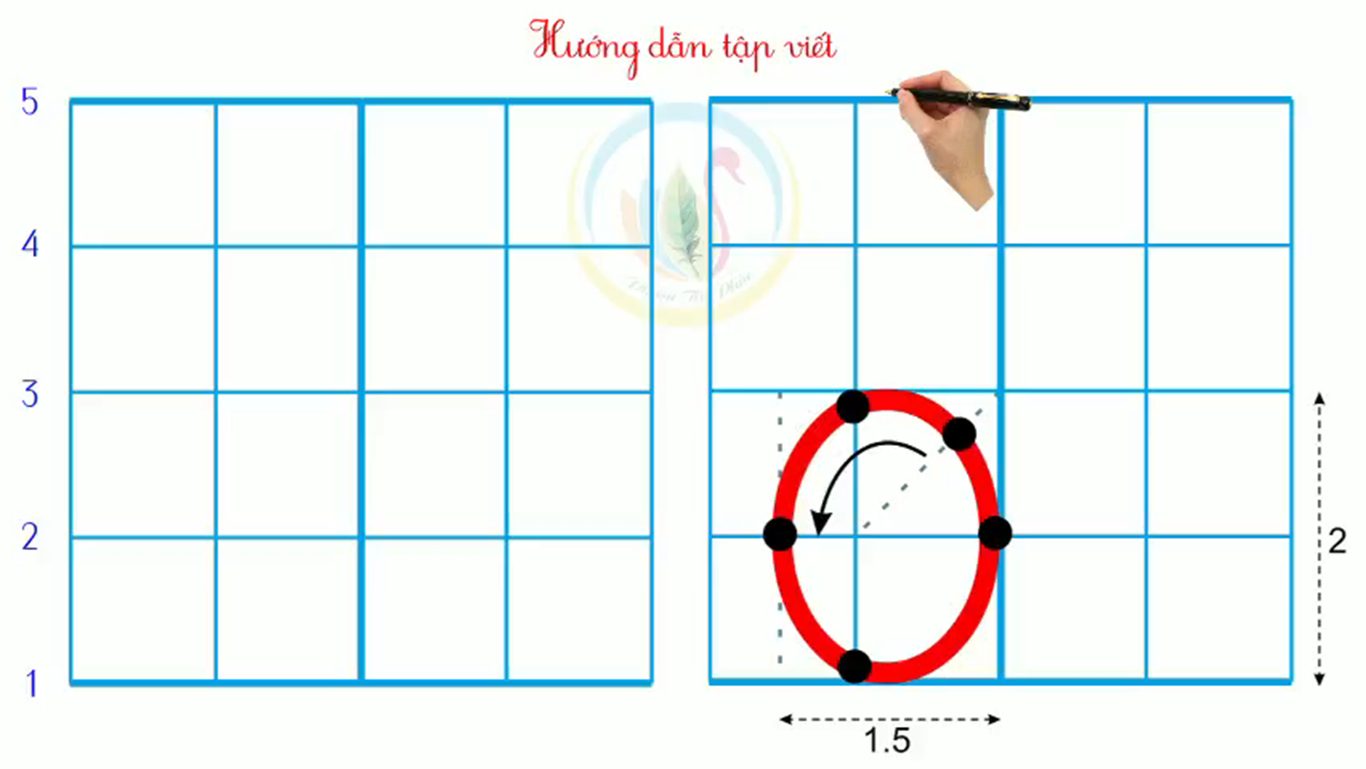 Rộng: 1 ô li rưỡi
Điểm đặt bút ở dưới đường kẻ ngang 3.
Điểm dừng bút trùng khít với điểm đặt bút.
Nét cong kín
Nét cong kín
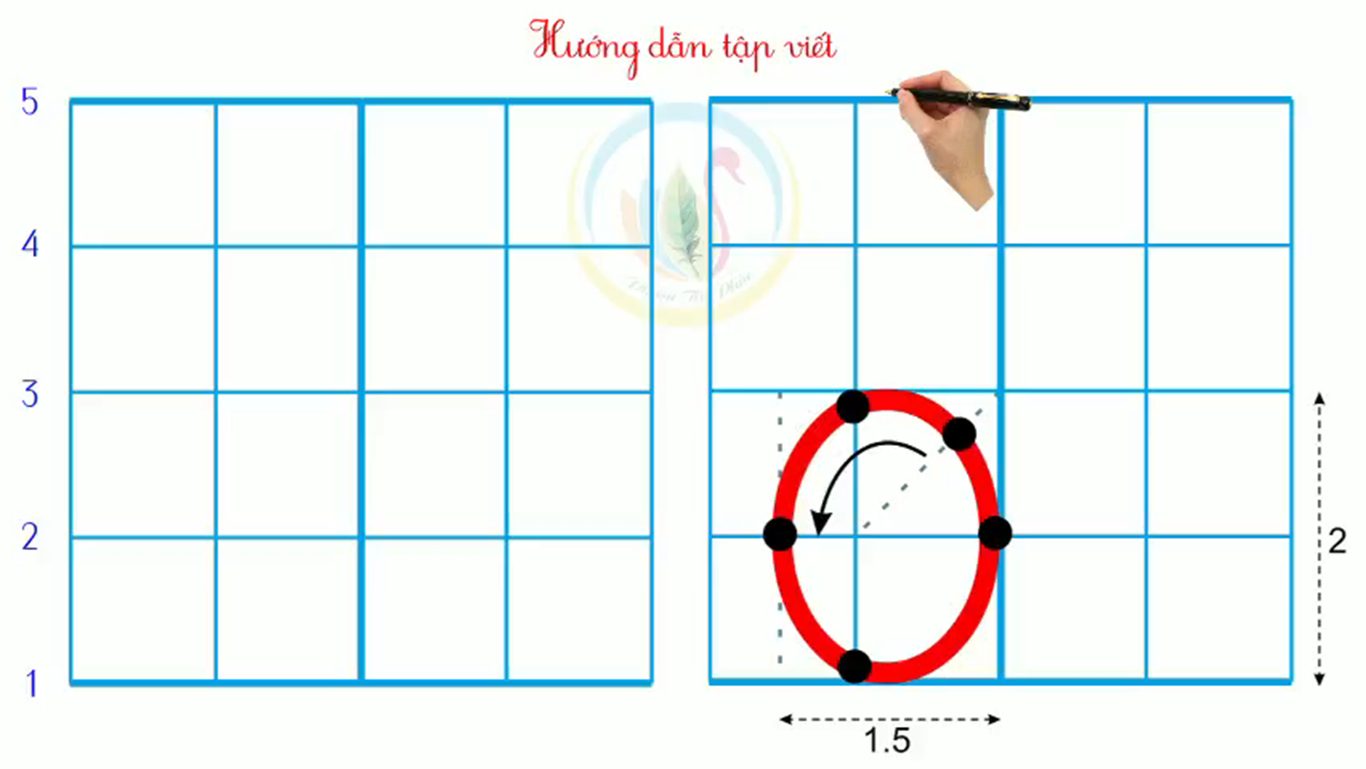 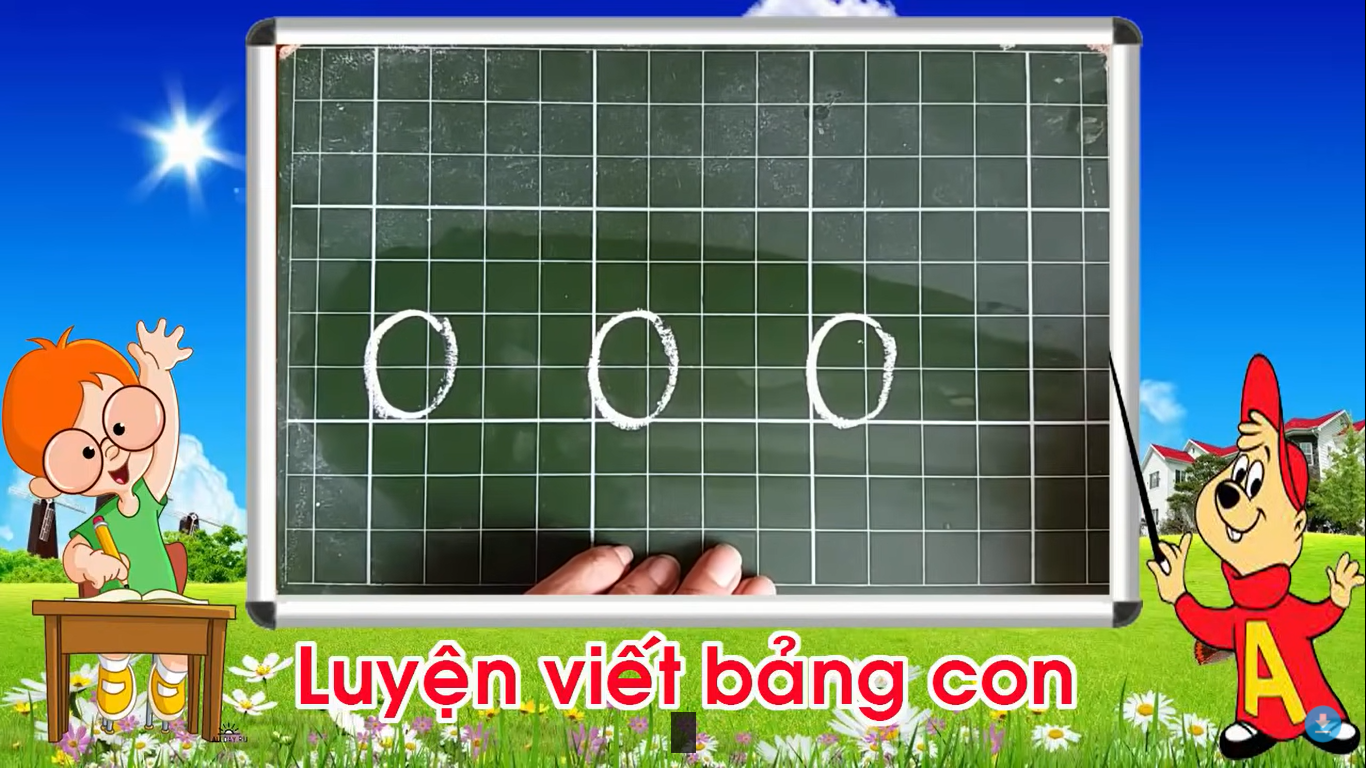 Các chữ có ứng dụng các nét cong
a, ă, â, c, d, đ,
 g, o, ô, ơ, q, x
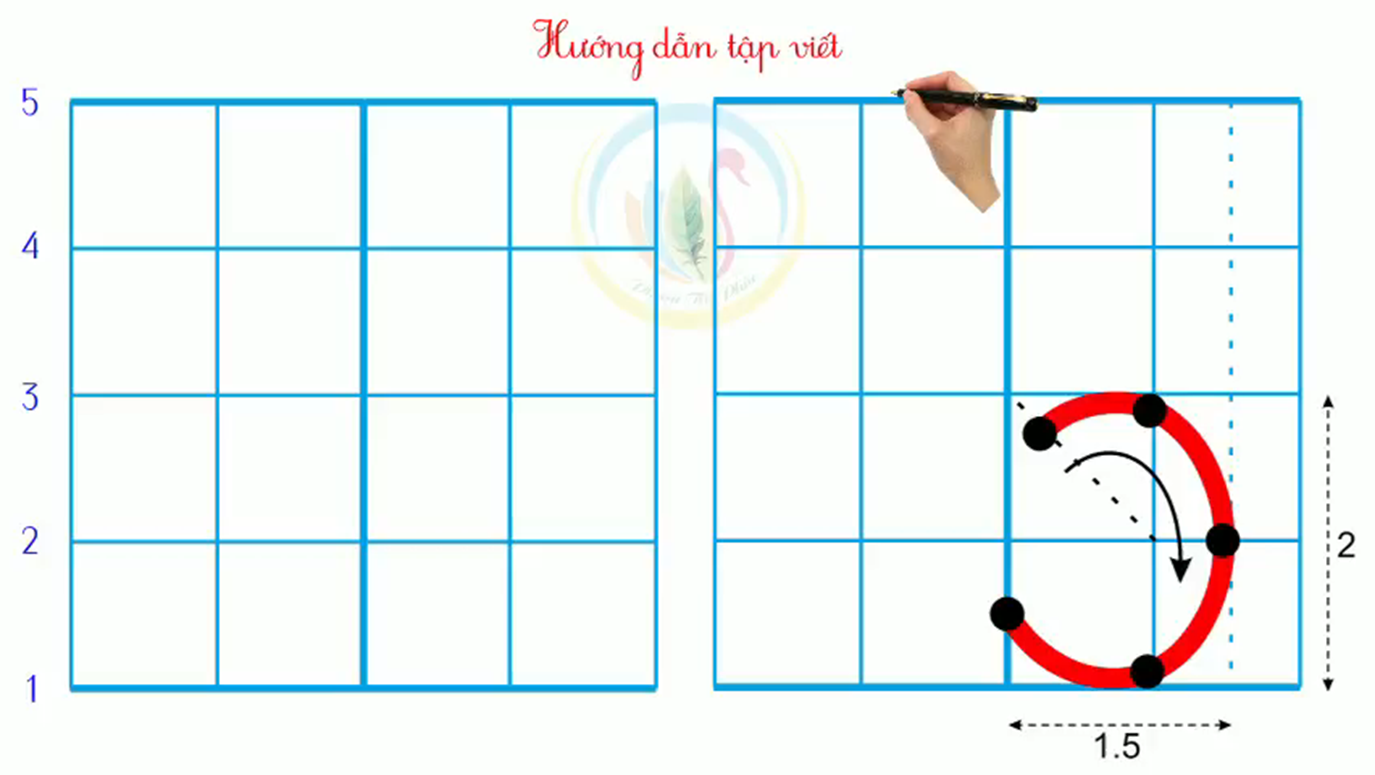 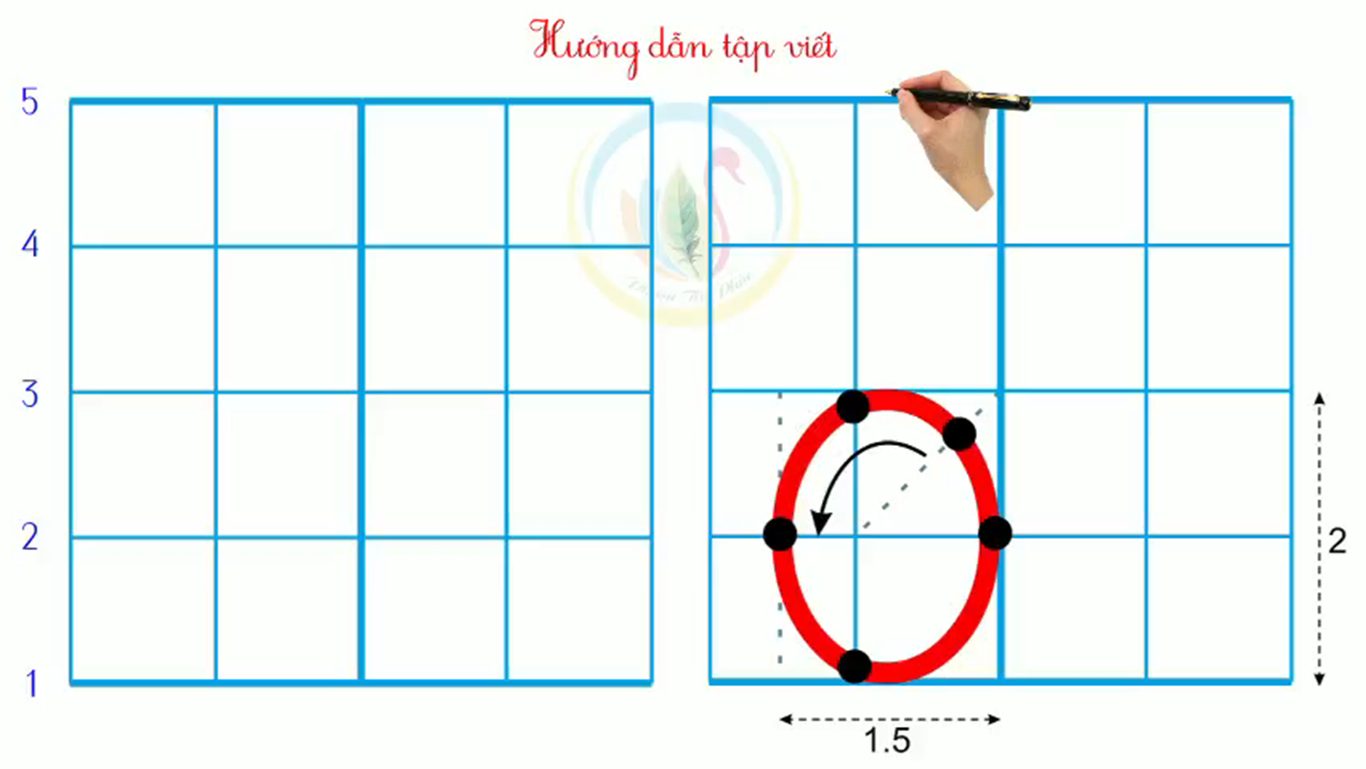 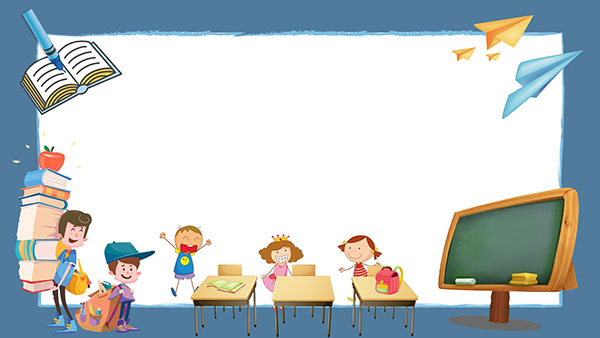 Cảm ơn các em chú ý học tập. 
Chào tạm biệt!